Communication 2.0. Tool for efficiency and motivation
Dr. psych Egita Gritane
What is communication?
Layouts of communication
What purpose communications are having ?
Organizations - engagement
Inspiration
Satisfaction
Active involvement
Recognition
Sharing
Shifts of activity and relaxation
Safety
Clear rules
Social identity – social self
Social identity forms:


Attitudes
Norms
Behaviors
Values
When social identities meet
It influences perception of individual from other group
When social identities meet
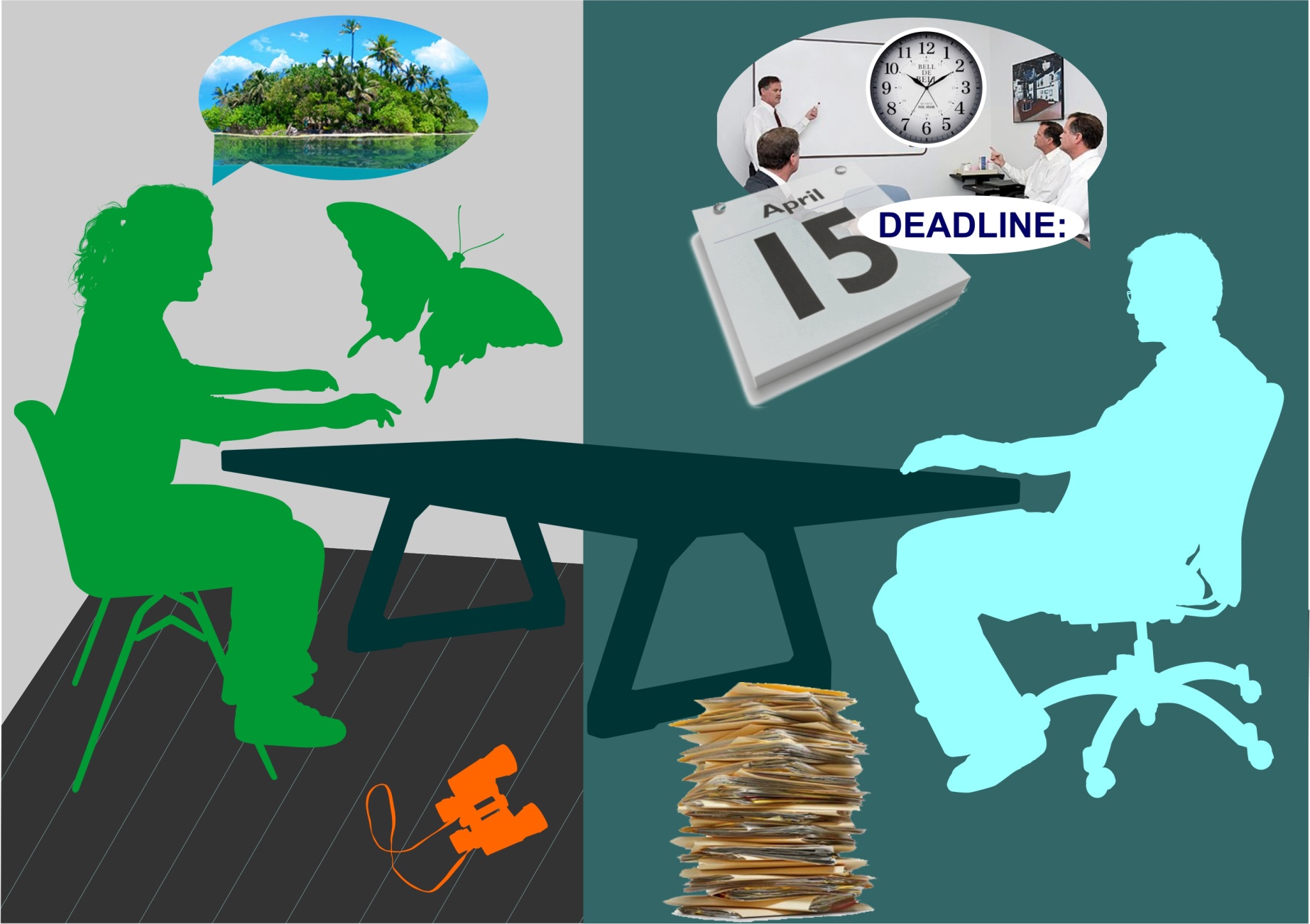 Ego roles
Role of 
parents
Role of 
parents
Adult’s
role
Adult’s
role
Child
role
Child
role
Types of conflicts- external conflicts
Situation
Situation
Personality
Personality
Values
Values
Strategies of conflict solutions

Co-operation
Competition
Mutual 
aims
Compromise
Adaptation
Avoidance

Mutual relationships

Power
Power is primarily dimension of relationships and wider social field


People with power have greater access to resources and control over division of these resources
Power
Subjective feeling of power dominates and guides behavior


Feeling of power vs. feeling of dependence
Search for opportunities
Risk avoidance
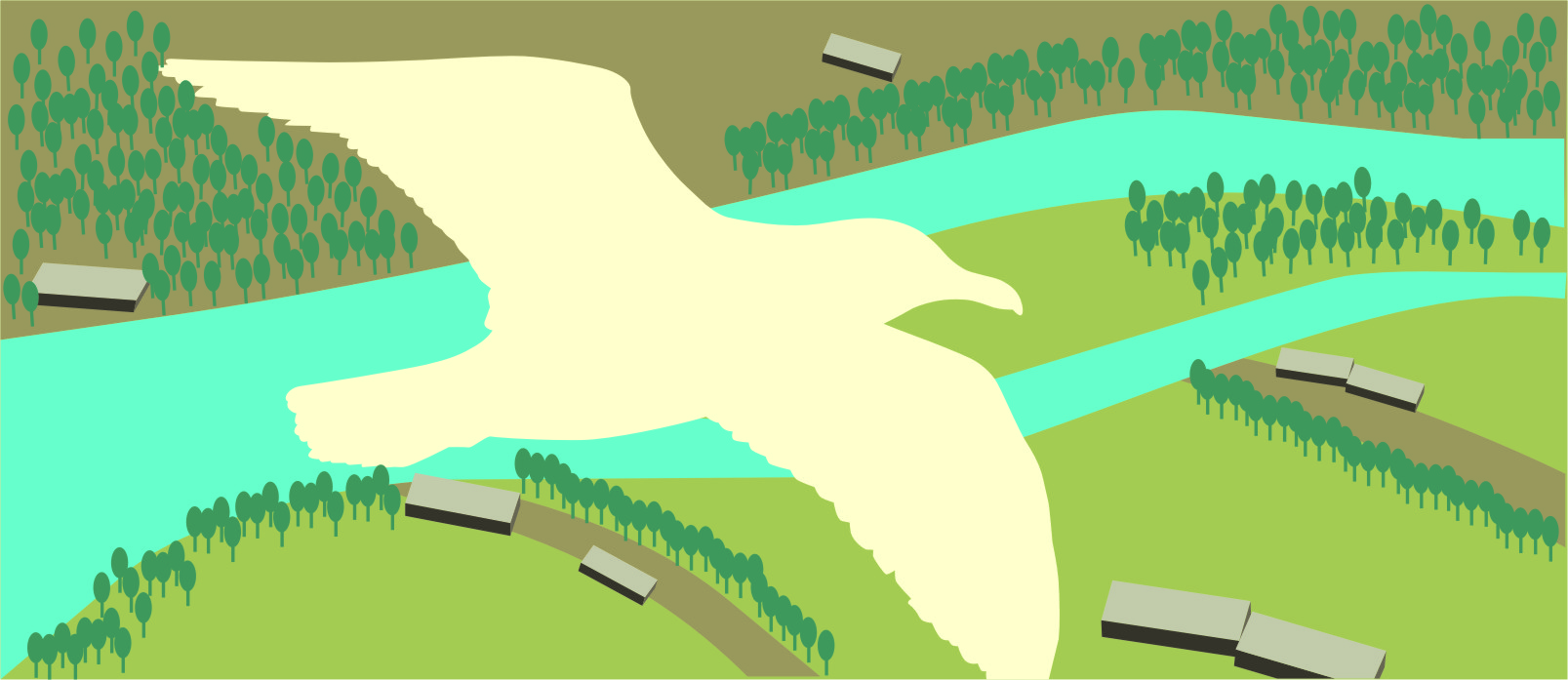 Result in performance
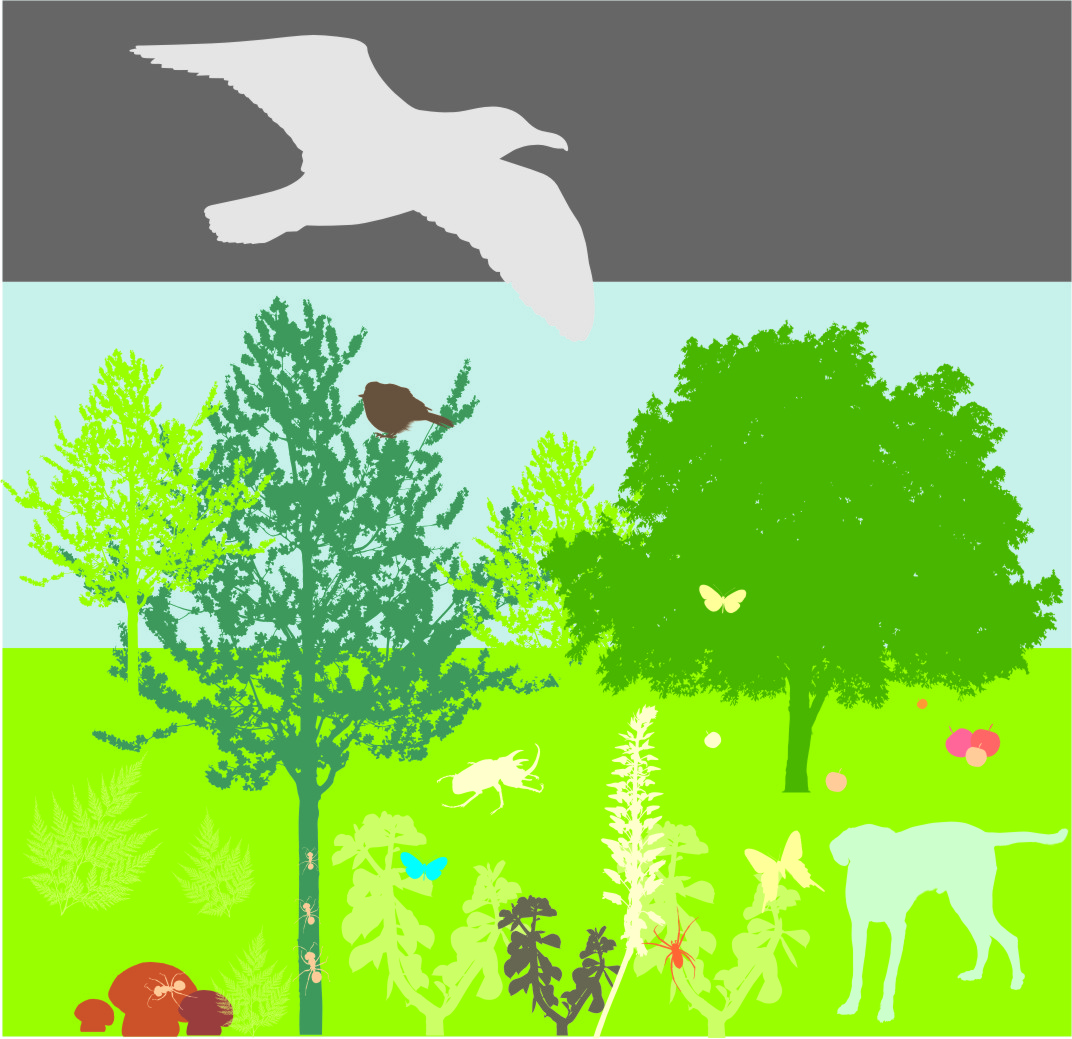 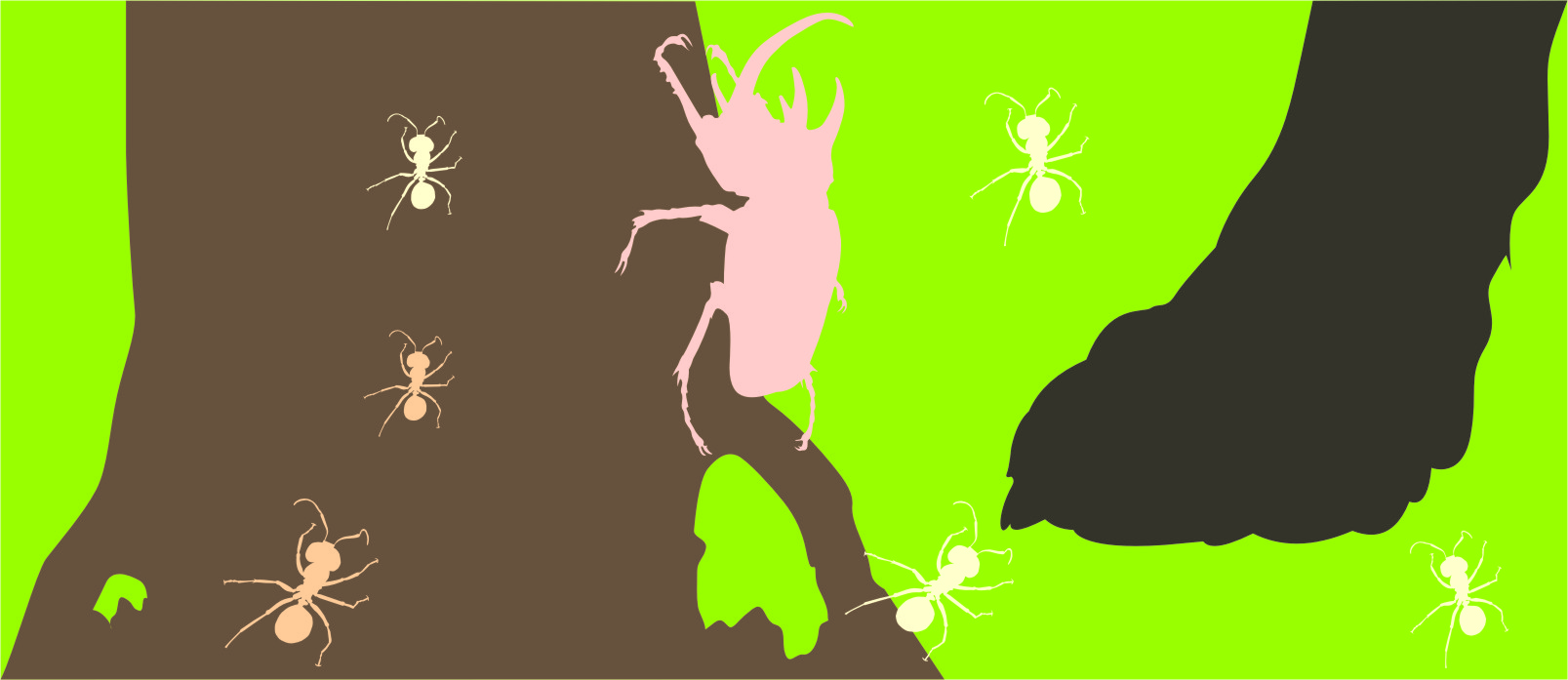 Social influence- Evaluation
Critics
Constructive
Concrete and specific
Timeliness
Wish / recommendation
Social influence- Evaluation
Recognition
Validity
Concreteness
Timeliness
Evaluation instead of manipulation
For done, not potential
Positive amplification
Mature love state – which one ?
1
2
3
5
4
Once again - Personal integrity
Inspiration
Active involvement
Recognition
Satisfaction
Sharing
Clear rules
Safety
Shifts of activity and relaxation
Communication – trap or possibility
The process of cognitive shifting - using communication to retarget attention and form common identity with team
Inner speech
Verbal speech/Non-verbal
Attitudes/Behavior
Intangible aspect of business
IBM Example
How could a company that stands among the most cash-rich in the world, the onetime icon of cool that broke IBM’s iron grip on the computer industry, have stumbled so badly in a race it was winning?
Kurt Eichenwald
Lean competition machine led by young visionaries of unparalleled talent Transformed into bureaucracy-laden, with an internal culture that unintentionally rewards managers who strangle innovative ideas that might threaten the established order of things.
Rejection of innovation
By 1998 a prototype of the revolutionary tool e-book was ready to go.
 Thrilled with its success and anticipating accolades, the technology group sent the device to Bill Gates
who promptly gave it a thumbs-down. The e-book wasn’t right for Microsoft, he declared.
1999

The group working on the initiative was removed from a reporting line to Gates and folded into the major-product group dedicated to software for Office, the other mammoth Microsoft moneymaker besides Windows. 

Immediately, the technology unit was reclassified from one charged with dreaming up and producing new ideas to one required to report profits and losses right away.
The death of the e-book effort was not simply the consequence of a desire for immediate profits.
 The real problem was that a simple touch-screen device was seen as a laughable distraction from the tried-and-true ways of dealing with data. 
“Office is designed to inputting with a keyboard, not a stylus or a finger,” the official said. “There were all kinds of personal prejudices at work.”
Perceived injustice
2000


A businessman with a background in deal-making, finance, and product marketing had replaced a software-and-technological genius.
Stock value falls
2003

The older employees had millions, and the younger ones couldn’t have towels?

Cuts in costs
Consequences for organizational culture
The strategy for success at Microsoft was turned on its head

People turned into people trying to move up the ladder, rather than people trying to make a big contribution to the firm
Right communication
Helps companies improve the interpersonal relationships between its 
workers – who may even come to 
realize that work can actually be rewarding and satisfying beyond the 
paycheck
For that managers have to pay attention on most valuable tool - communication
Take a look at the company from different angles – finance, product, structure BUT also communication and values

Companies live on different stages of development. 

No ready-made solutions.
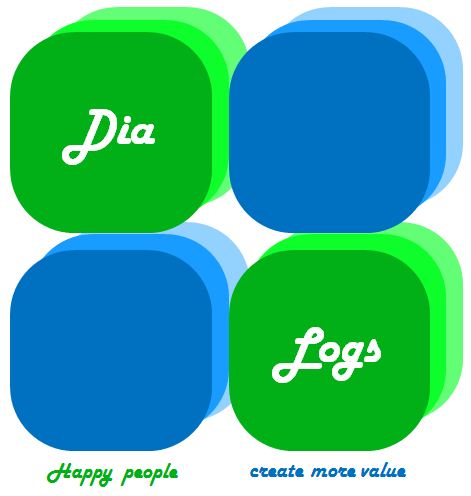 Egita GritaneDR. PSYCH / MANAGING DIRECTOR
egita.gritane@dialogs.eu 
Mob. +371 29462529